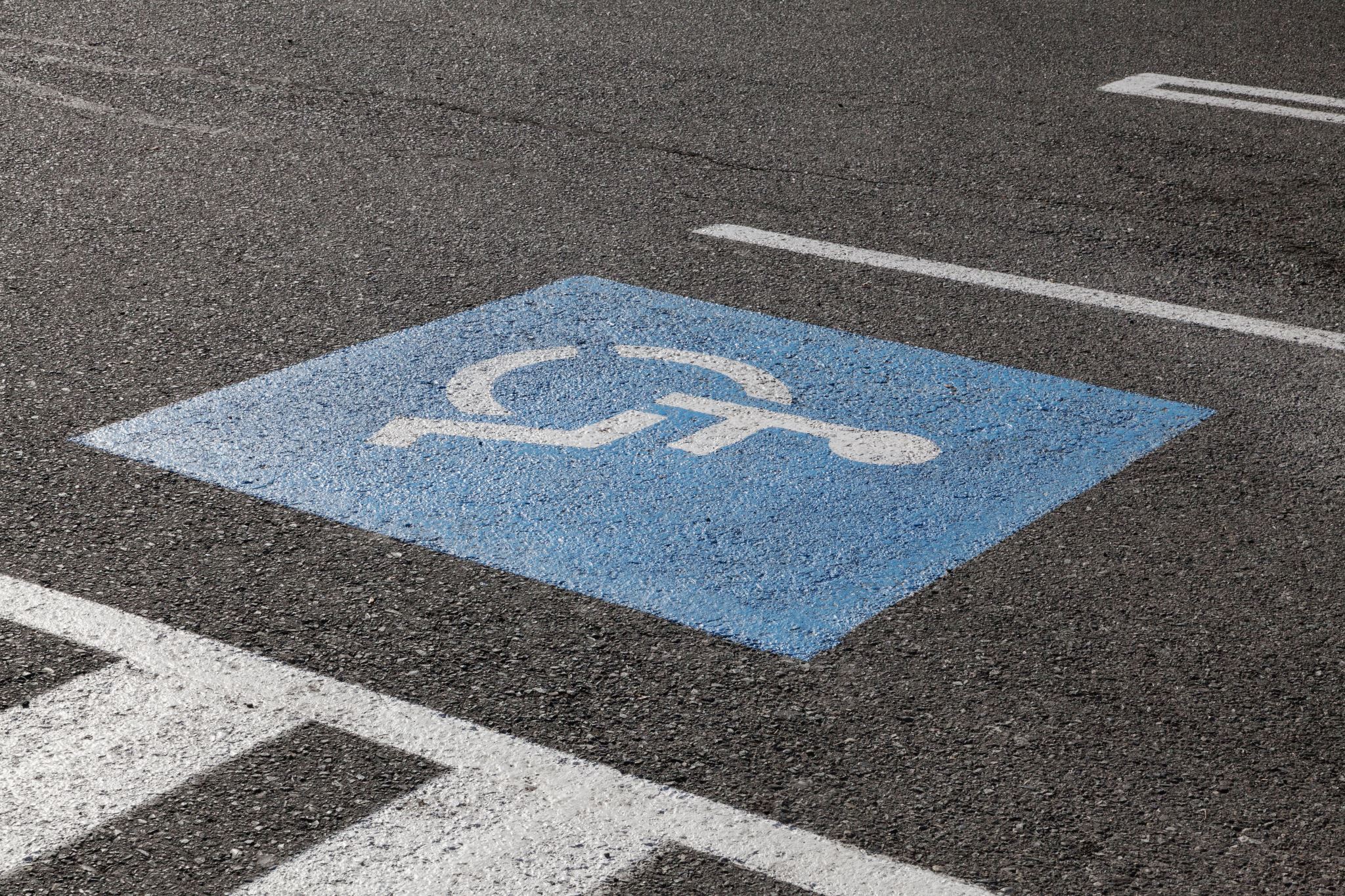 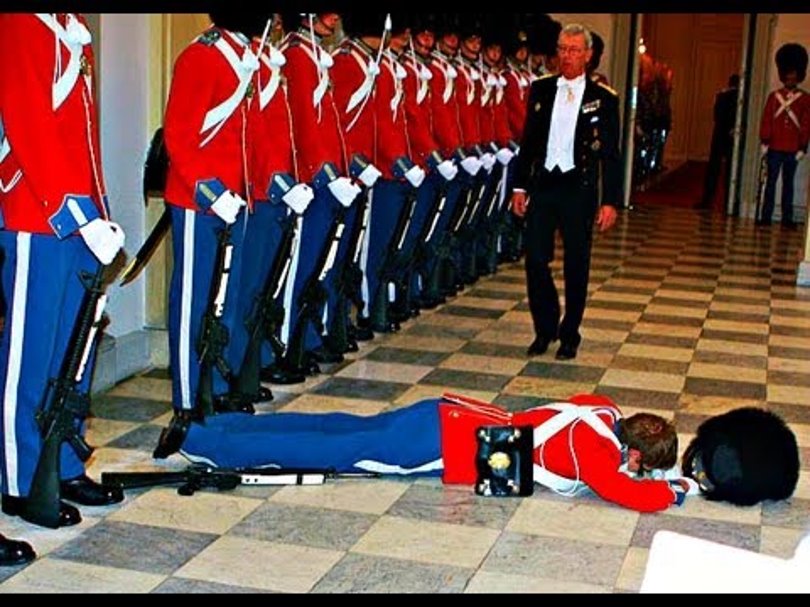 Falls and Mobility
GWEP 4M discussion
J Hejkal
02/4/2020
This program is supported by the Health Resources and Services Administration (HRSA) of the U.S. Department of Health and Human Services (HHS) as part of an award totaling 749,926.00 with 0% financed with non-governmental sources. The contents are those of the author(s) and do not necessarily represent the official views of, nor an endorsement, by HRSA, HHS, or the U.S. Government. For more information, please visit HRSA.gov.
Falls
25% of elderly population fall each year.  Half tell their doctor.
One in five falls causes serious injury
Serious injury risk
Hip fracture with 25% 1-year mortality
SDH leads to >50% mortality or severe disability at 3 months
[Speaker Notes: More prevalent than diabetes (about 18% of older adults).]
Hartholt K, Lee R, Burns E, van Beeck E. Mortality From Falls Among US Adults Aged 75 Years or Older, 2000-2016. JAMA 2019
[Speaker Notes: Fall-associated mortality has increased (about 30% relative increase over the past 10 years) in older adults, including after adjustment for age]
Mobility
1/3 of older adults have mobility limitation.
Major determinant of well-being
Affects perceived quality of life more than falls
[Speaker Notes: Mobility disability is technically defined as the ability to walk ¼ mile without a walker; associated with ability to safely walk in community.]
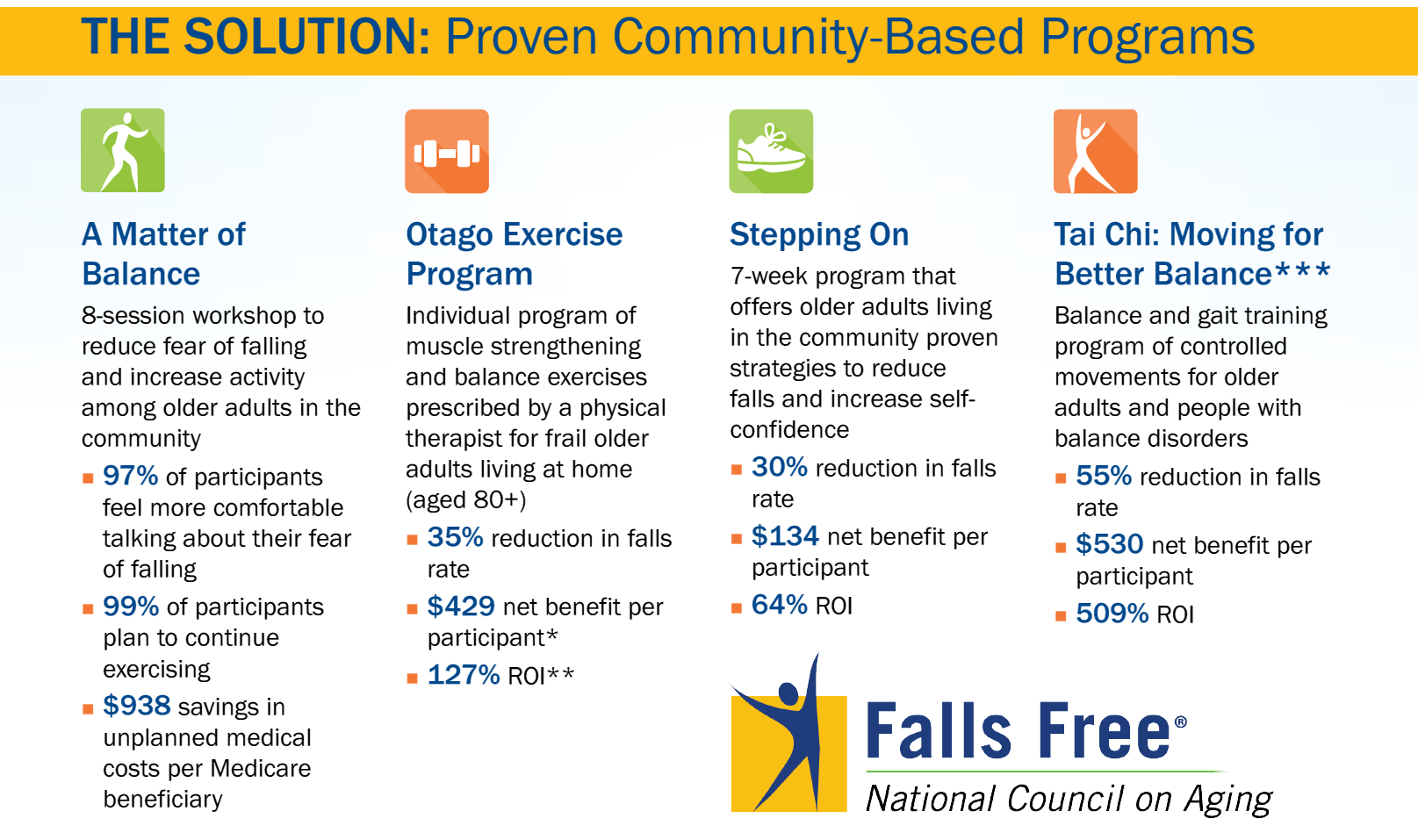 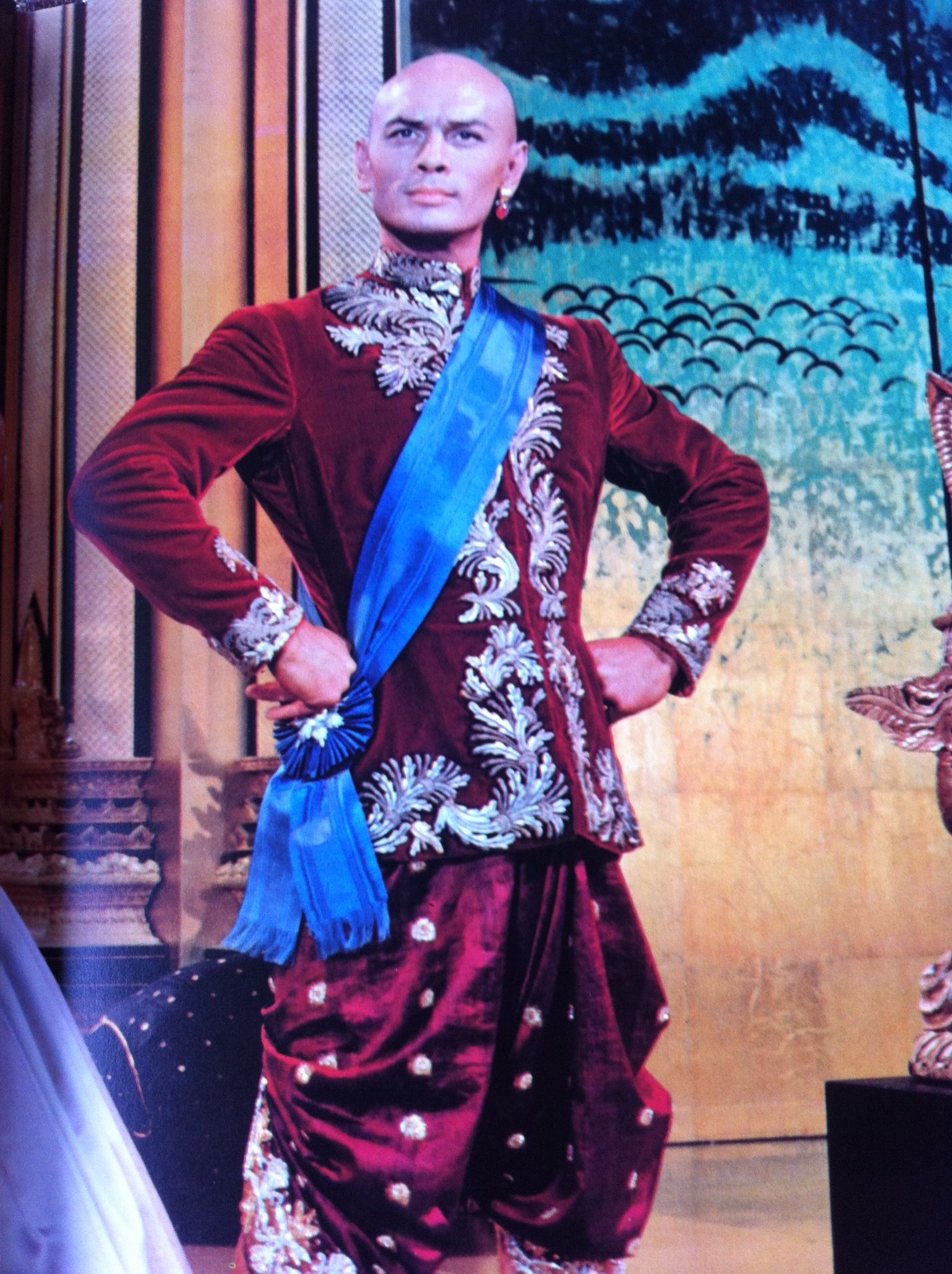 Exercise
Cornerstone of fall prevention and mobility improvement
Arthritic disease
Strength
Balance
Neurological disorders (e.g., Parkinsons)
Bone density
Cardiopulmonary disease
But Insufficient…
Geriatric Syndrome
Symptoms that are common in the elderly and result from additive, small deficits from multiple systems.
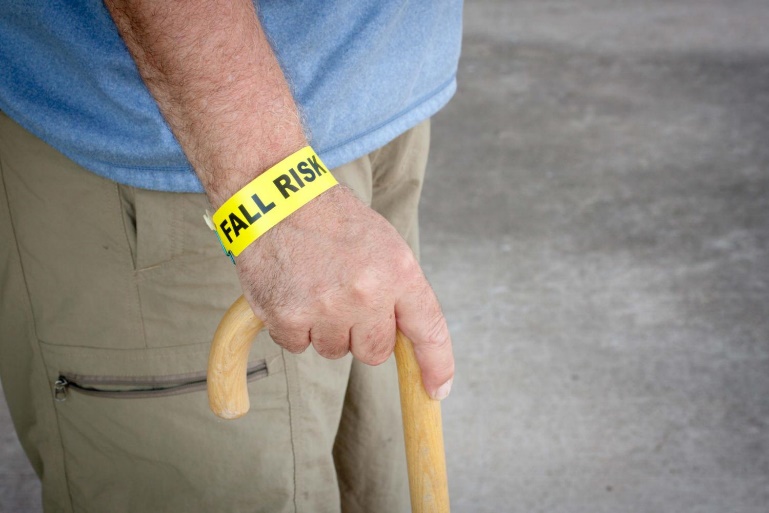 [Speaker Notes: I would argue that one of the reasons that exercise is so helpful is that it affects more than one domain and system.]
What keeps us mobile?
The entire neurologic system
Proprioception system
Afferent nerves
Efferent nerves
CNS
Vestibular system
Vision
Muscles
Bones
CV system
Pulmonary
With contributions of every other system, too
Rushing to the toilet due to overactive bladder
Poor nutrition from GI problems.
And non-medical issues (cluttered floors, for example)
MEDICATIONS
[Speaker Notes: Needing to use the toilet is the primary cause of falls in institutional and hospital settings.]
STEADI
CDC’s Stopping Elderly Accidents, Deaths, and Injuries initiative
Meant to help promote mobility and prevent falls in primary care settings.
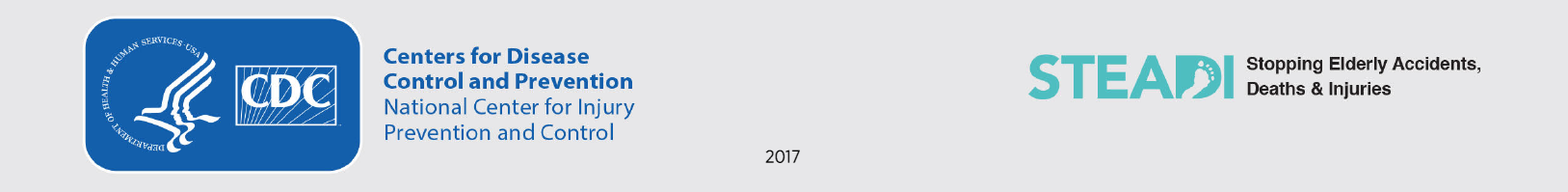 Detection
When patients bring it up (more common if pain or multiple falls)
Screening (AWV)
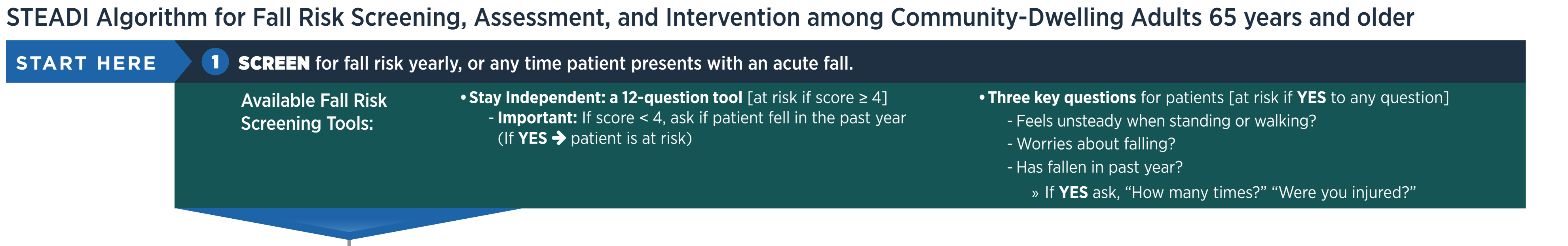 Patients with low risk
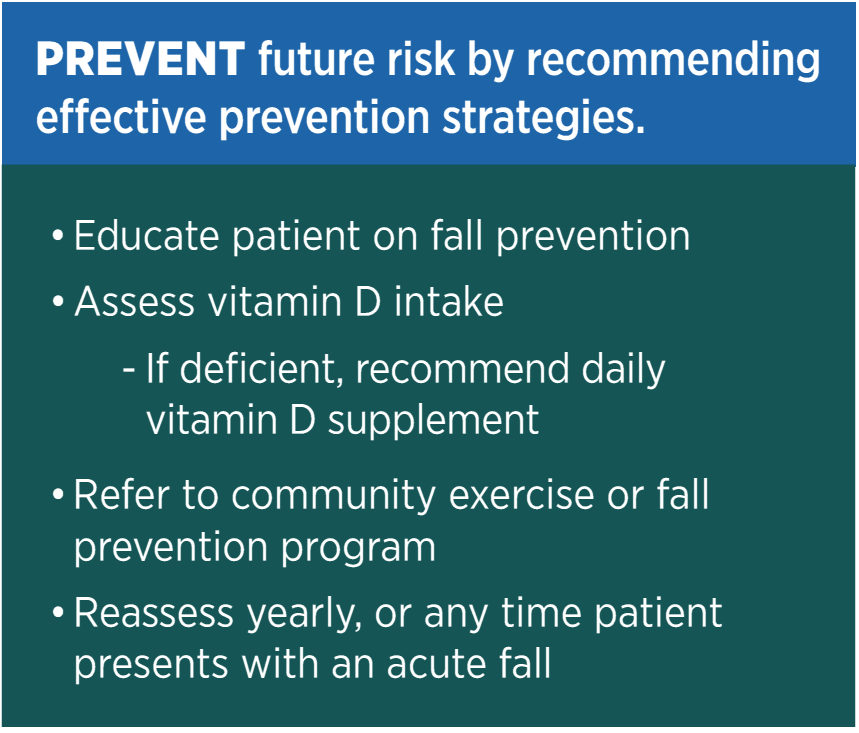 [Speaker Notes: Vitamin D less important than we thought, unless truly deficient (e.g., in nursing homes)]
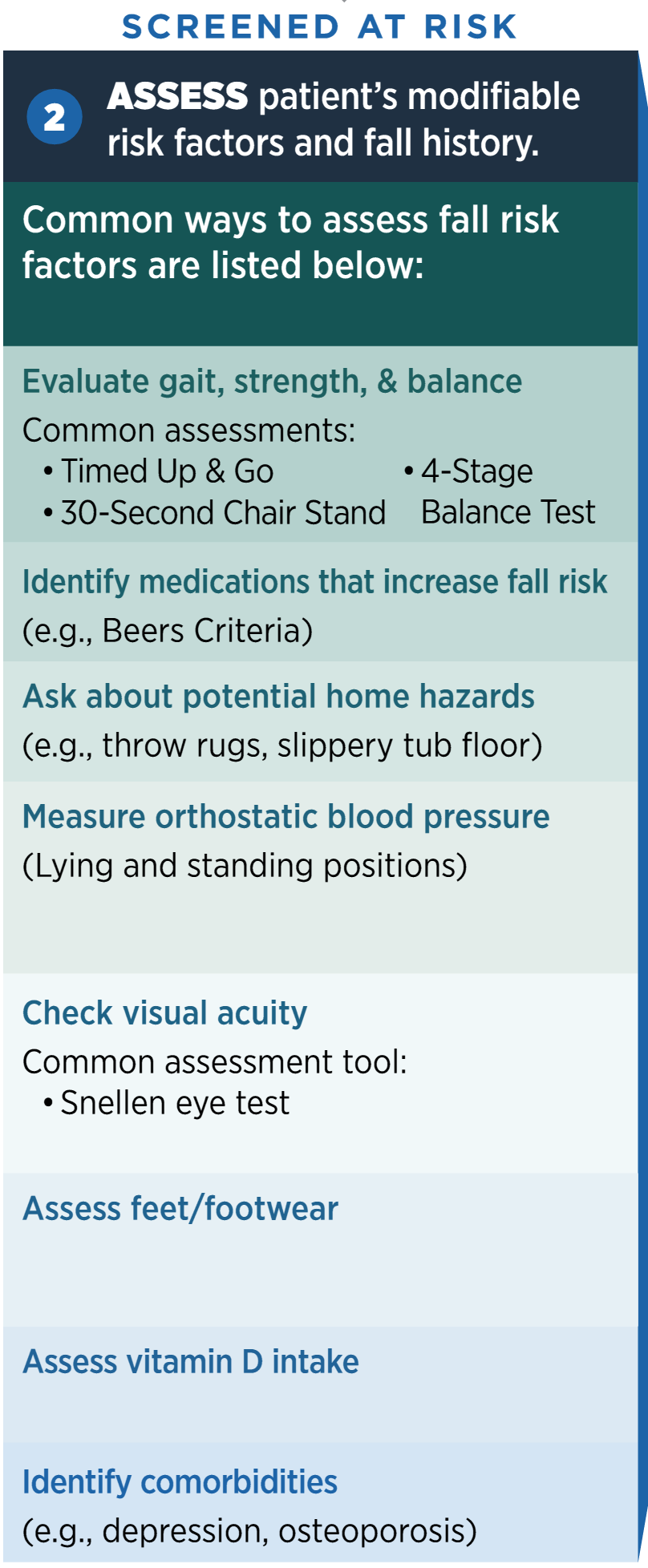 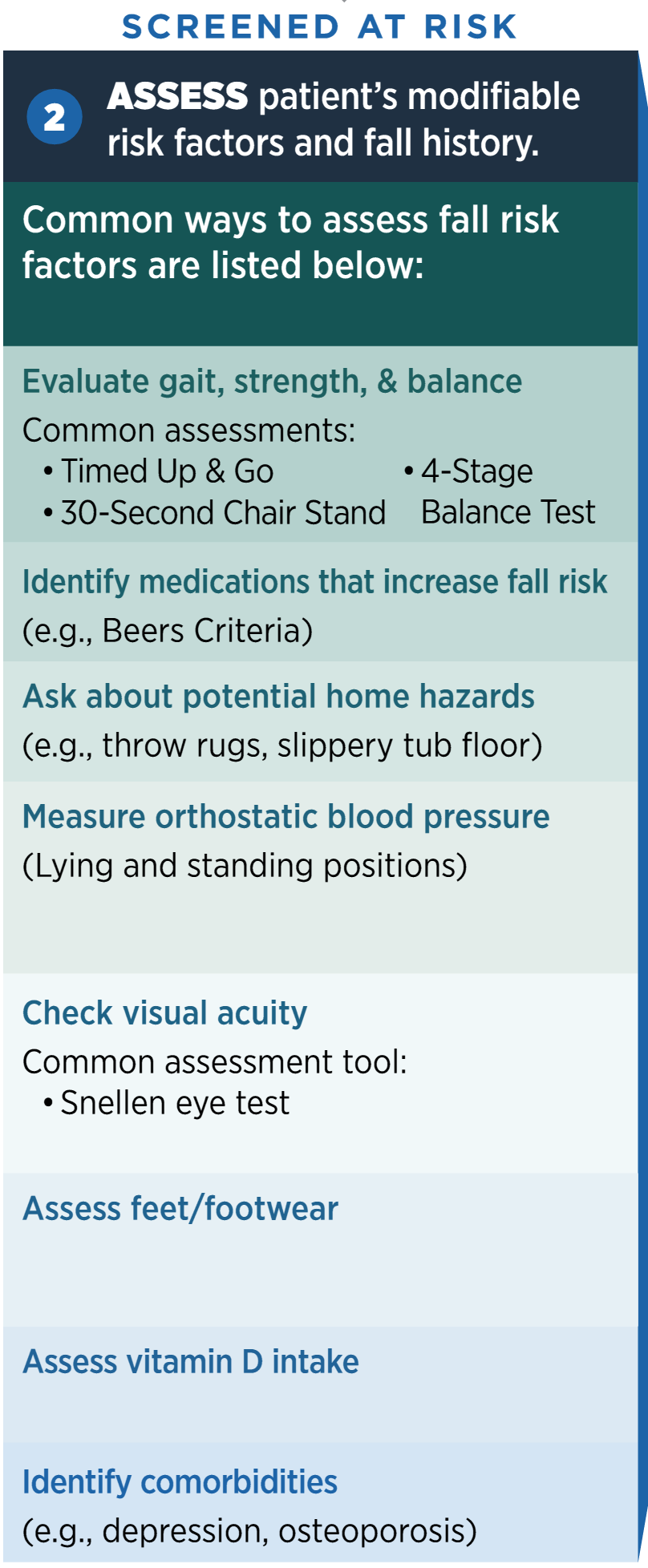 [Speaker Notes: Good basics.  There’s more you can do (i.e., thorough neurological exam and of course taking a thorough history).  TUG (arise, walk 10 feet, turn around and sit down) .  30-se
4 Stage balance test is involves feet together, half tandem, tandem, and then stand on 1 foot for 10 seconds.  If the patient can’t do the tandem stance for 10 seconds, fall risk is higher.]
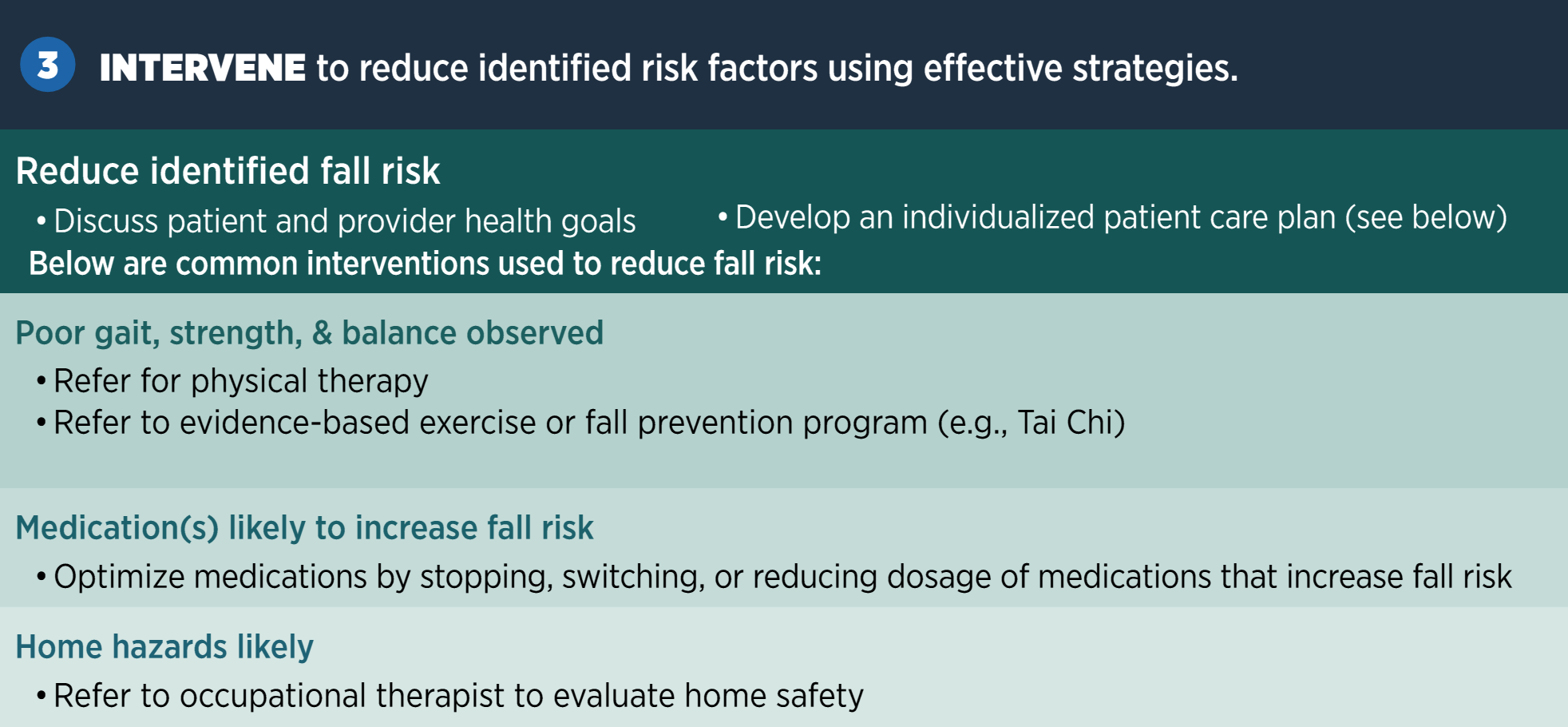 [Speaker Notes: There are many different proven fall-]
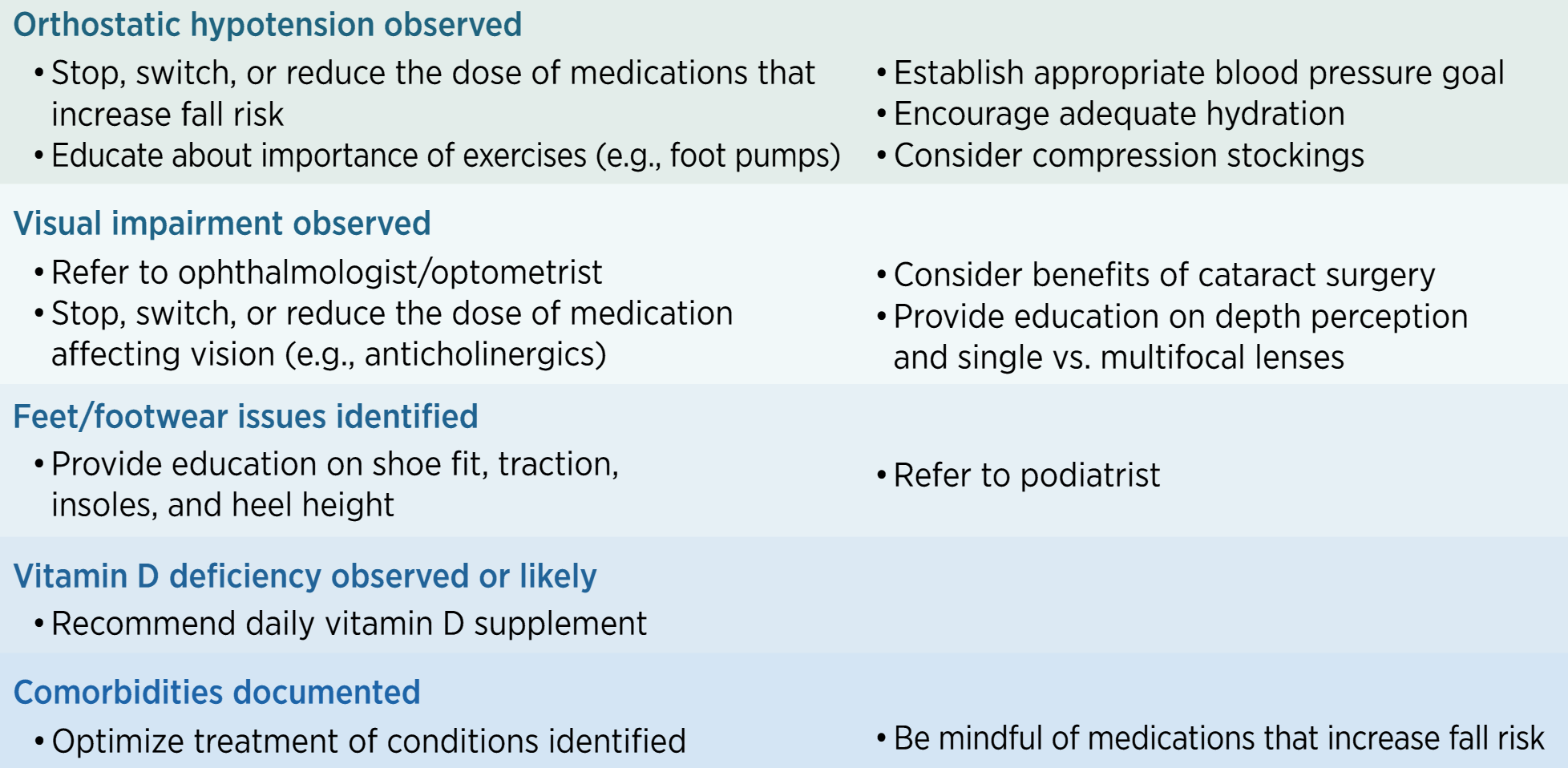 [Speaker Notes: Addressing orthostatic hypotension
Vision impairment: bifocals actually are associated with increased fall risk.  Cataract surgery helps prevent them.
Vitamin D deficiency: really only helps to treat if there is a deficiency (unless in long-term care)]
Other things to manage
Neurological disease
Imaging may be helpful
Referral to movement disorder clinic if indicated
Assistive devices
Emergency response systems
ENT for vertigo
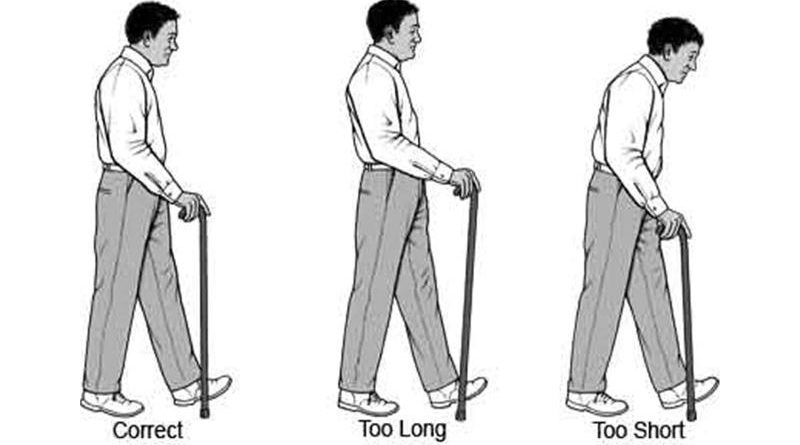 http://www.elderlyaidsadvice.com/measure-your-walking-stick/
Other
Urinary urgency or incontinence
Pain
Cognitive impairment
Selective references
CDC STEADI website.  http://cdc.gov/steadi/index.html
National Council on Aging (ncoa.org)
Hartholt K, Lee R, Burns E, van Beeck E. Mortality From Falls Among US Adults Aged 75 Years or Older, 2000-2016. JAMA 2019
Xu G. et al. Prevalence of diagnosed type 1 and type 2 diabetes among US adults in 2016 and 2017: population based study.  BMJ 2018.